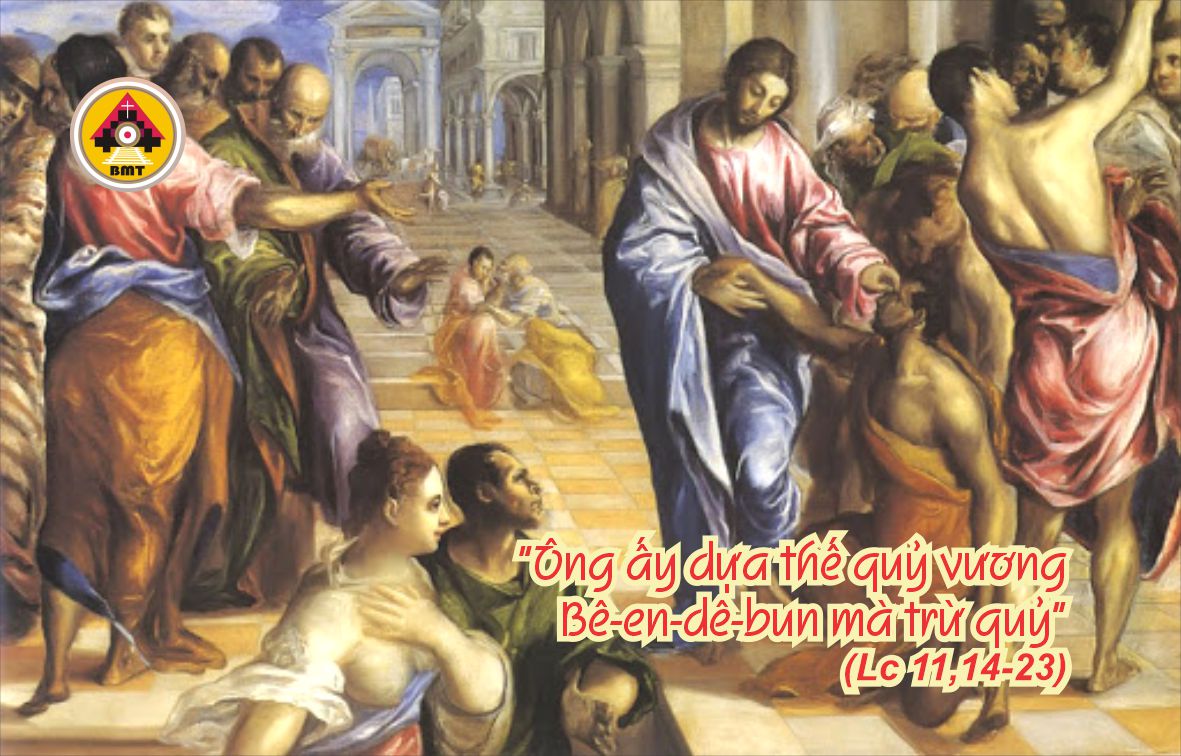 THỨ NĂM TUẦN III MÙA CHAY
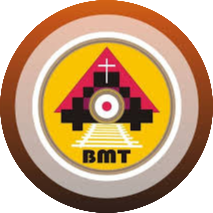 Ca nhập lễ
Chúa phán: “Ta là phần rỗi của dân Ta. Trong bất cứ nghịch cảnh nào họ kêu cầu Ta, Ta sẽ nhậm lời họ, và Ta sẽ là Chúa của họ đến muôn đời”.
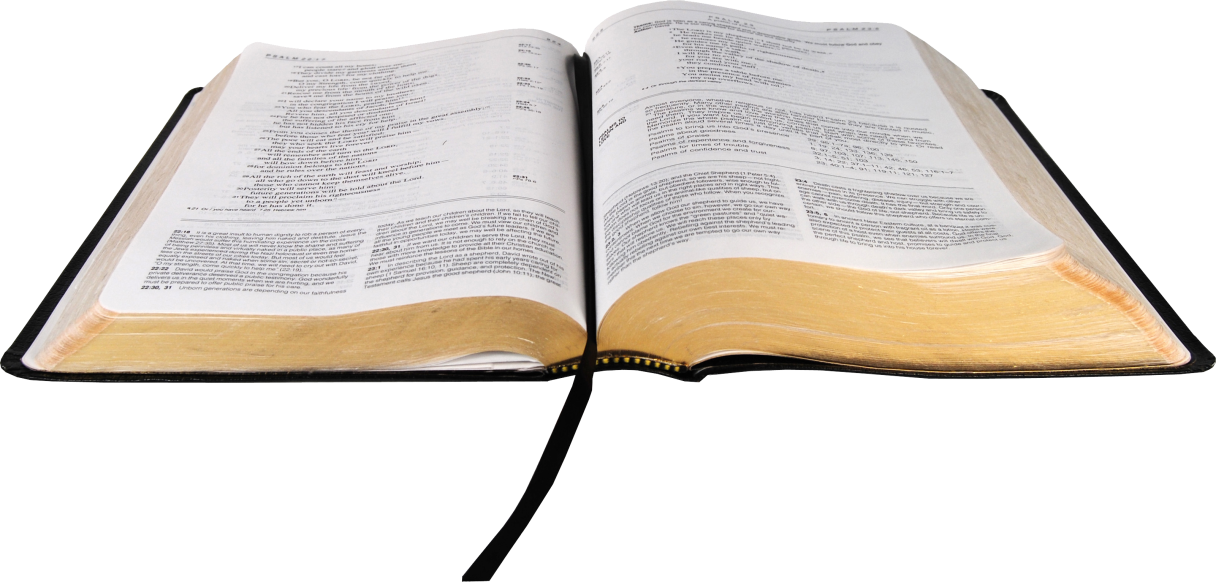 Bài Ðọc I: Gr 7, 23-28
Trích sách  Tiên tri Giê-rê-mi-a. 
“Này là dân không chịu nghe lời Chúa là Thiên Chúa của họ”.
ĐAP CA :
Tv: 94, 1-2. 6-7. 8-9Ðáp: Ước chi hôm nay các bạn nghe tiếng Người, Các bạn đừng cứng lòng
Câu Xướng Trước Phúc Âm:
Ðây là lúc thuận tiện, đây là ngày cứu độ.
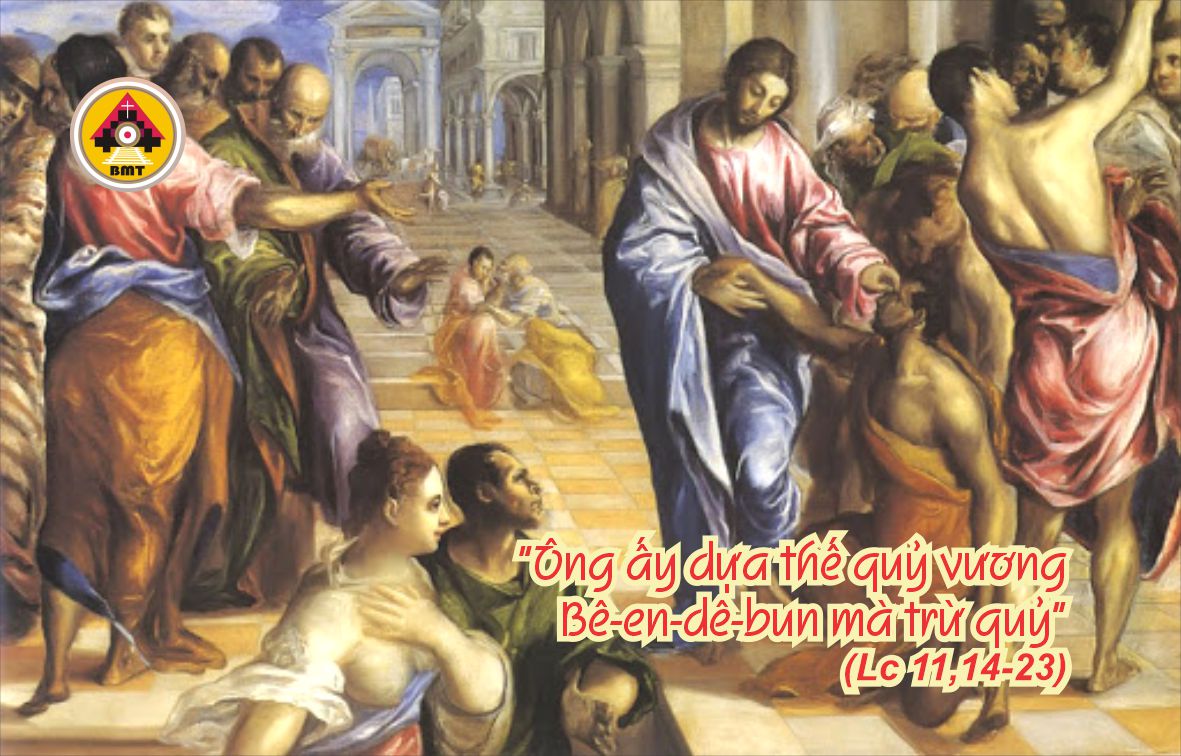 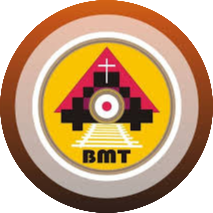 Phúc Âm: Lc 11, 14-23
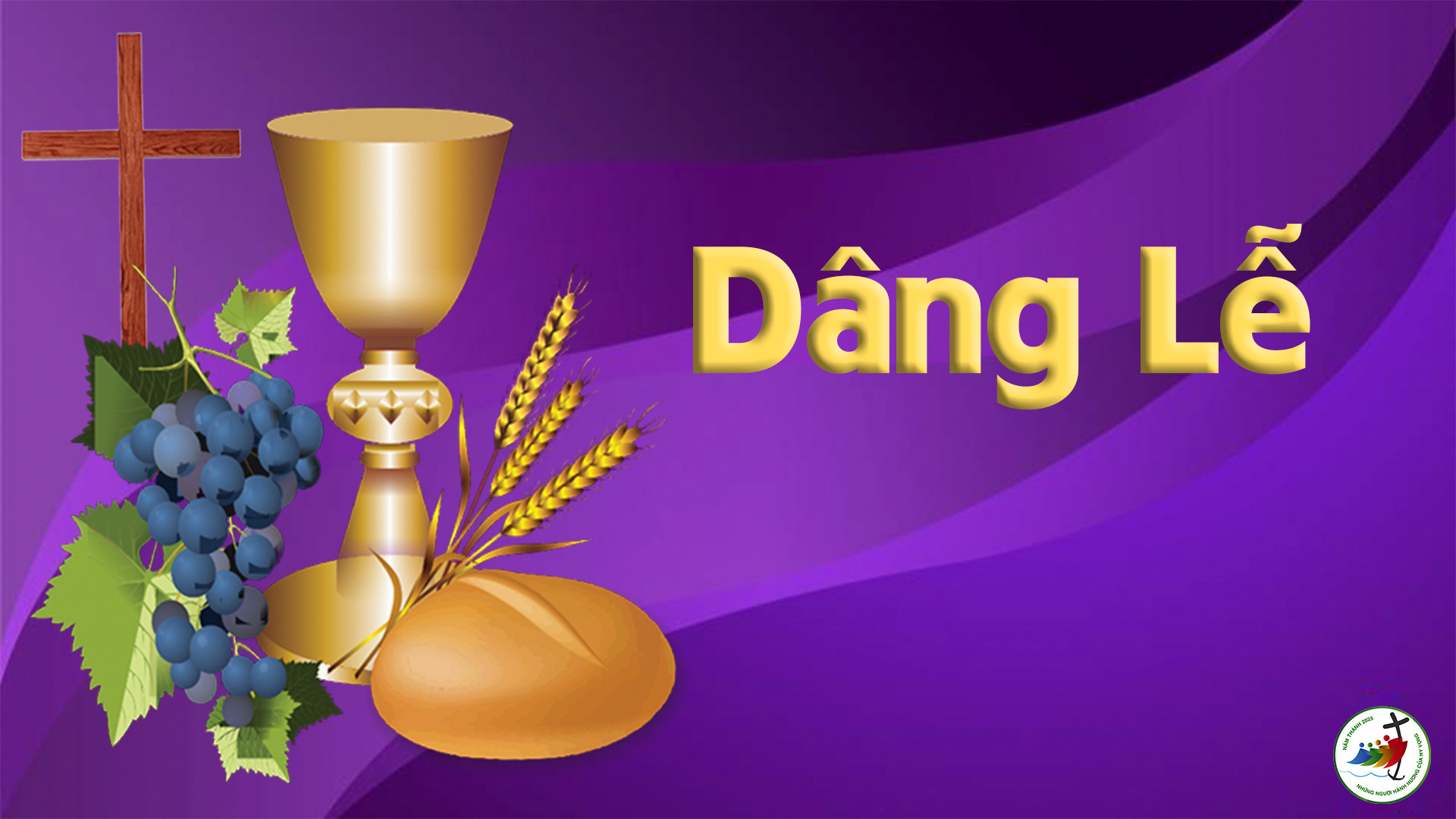 Ca Hiệp Lễ
Chúa đã ban bố những huấn lệnh để người ta tuân giữ ân cần, nguyện cho đường lối của tôi vững chắc, để tuân giữ các thánh chỉ của Ngài.
Ca Kết Lễ
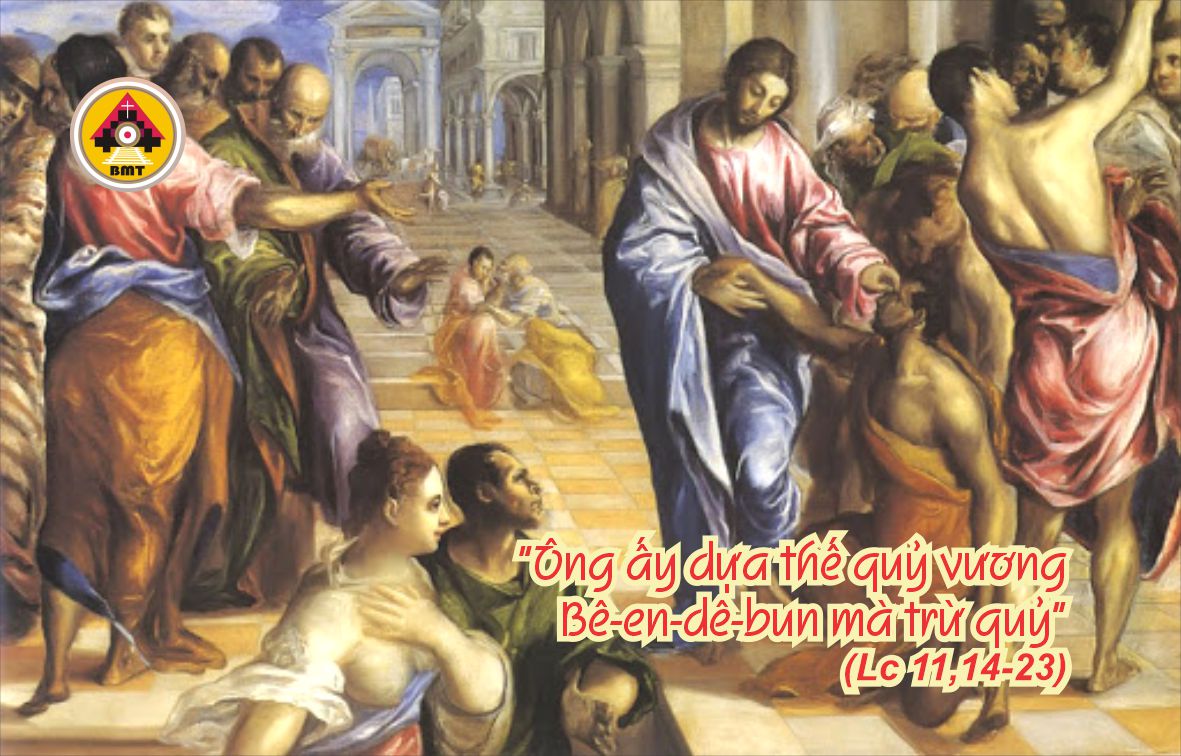 THỨ NĂM TUẦN III MÙA CHAY
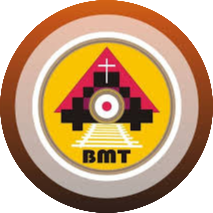